UNIT 1HOBBIES
Lesson 4: Communication
Objectives
Talk about likes and dislikes
01
EVERYDAYENGLISH
Talking about likes and dislikes
Check your remember!!!
Common verbs of liking and disliking are l_____, l_____, e_____ and h_____ (not like).
ove
ike
njoy
ate
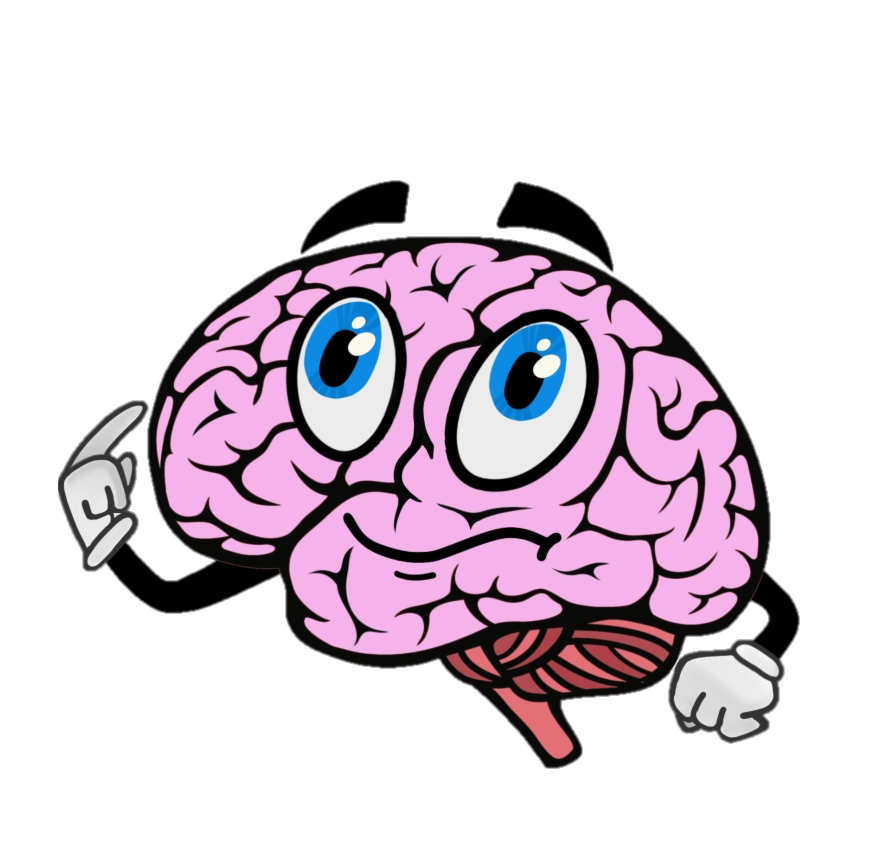 We use 
love/ like/ enjoy/ hate + _____
Ving
Listen and read the dialogue below. Pay attention to the questions and answers.
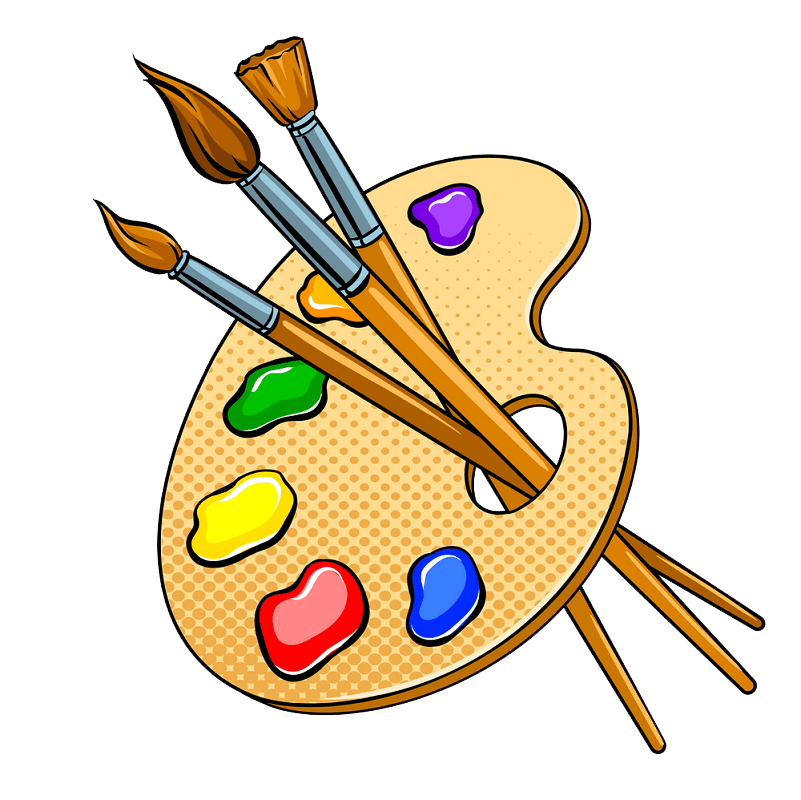 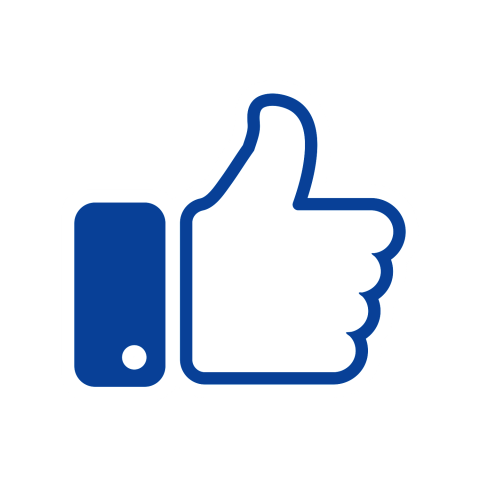 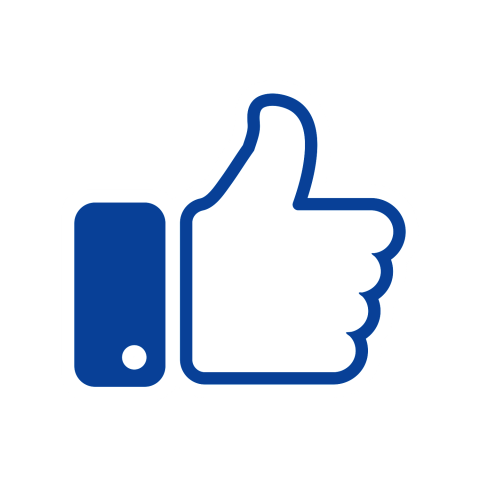 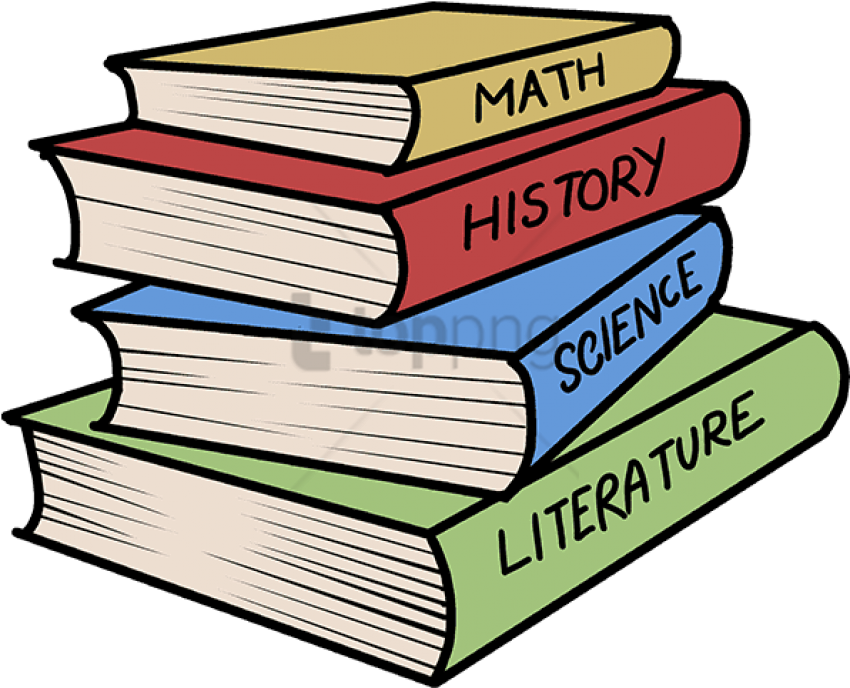 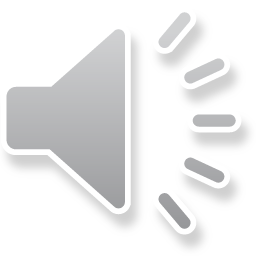 Mi: Do you like reading books? 
Ann: Yes, very much, especially books about science.
Mi: What about painting? Do you like it? 
Ann: No, I don't. I'm not interested in art.
Mi: Do you like reading books? 
Ann: Yes, very much, especially books about science.
Mi: What about painting? Do you like it? 
Ann: No, I don't. I'm not interested in art.
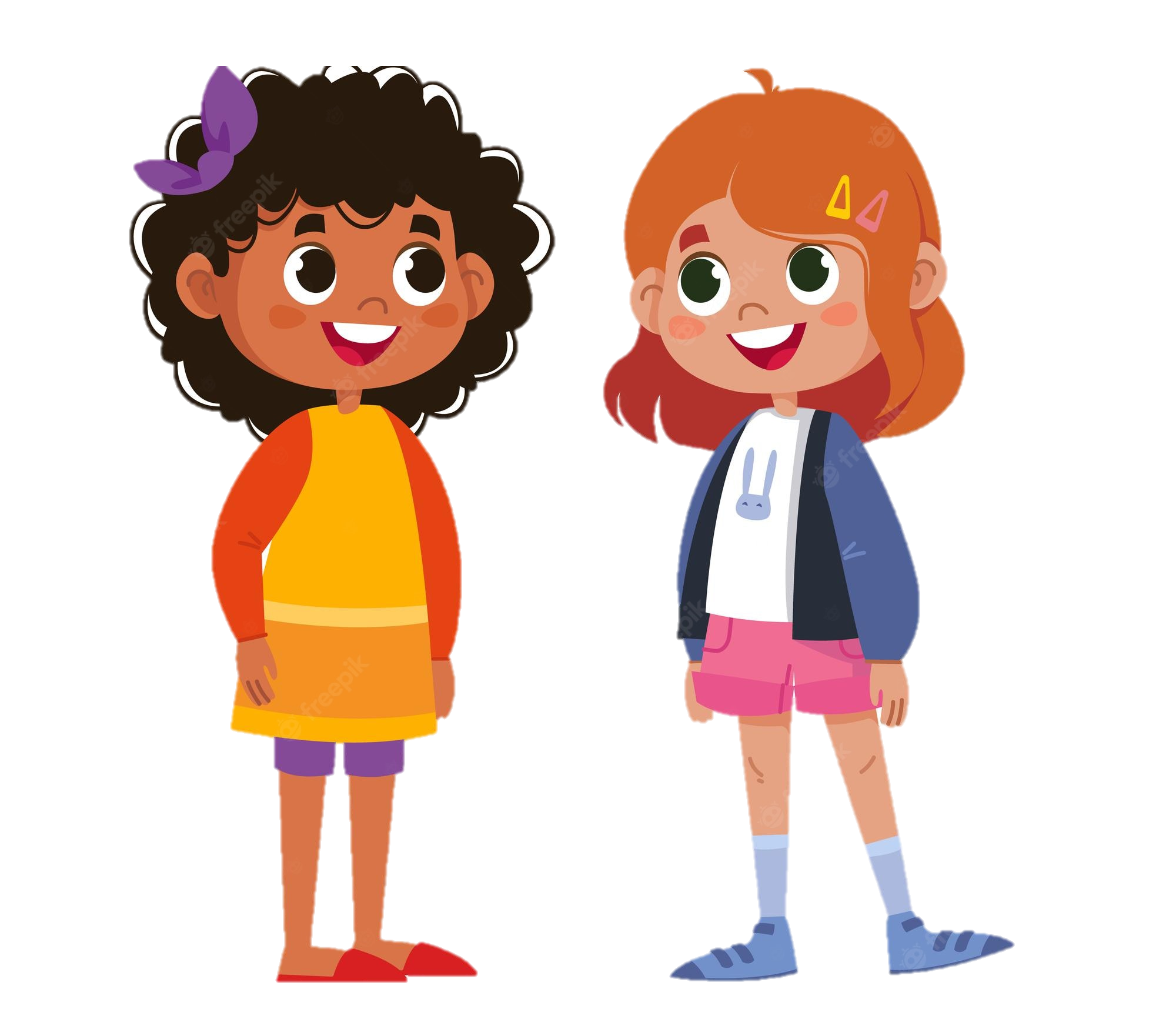 Mi
Ann
Work in pairs. Ask and answer questions about what you like and don't like doing.
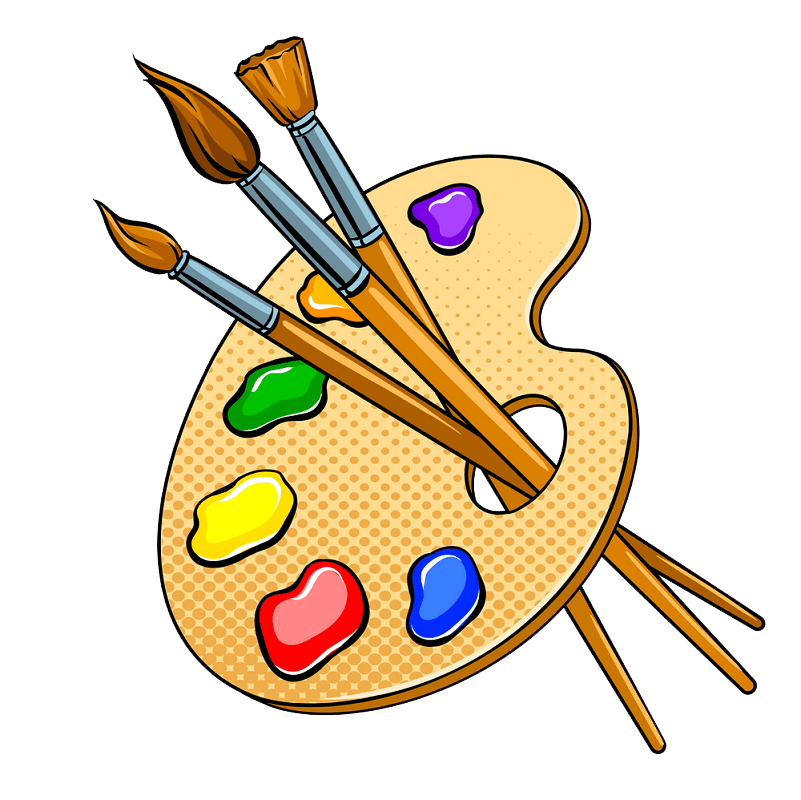 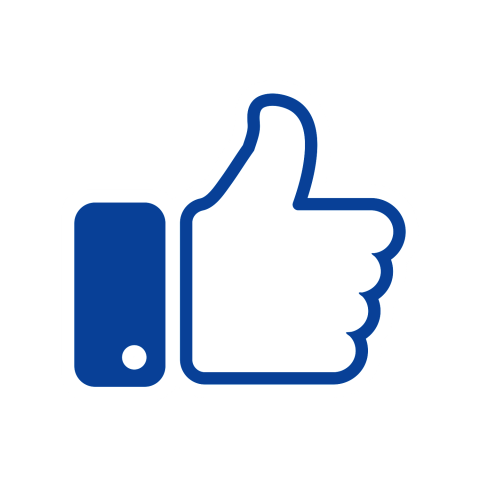 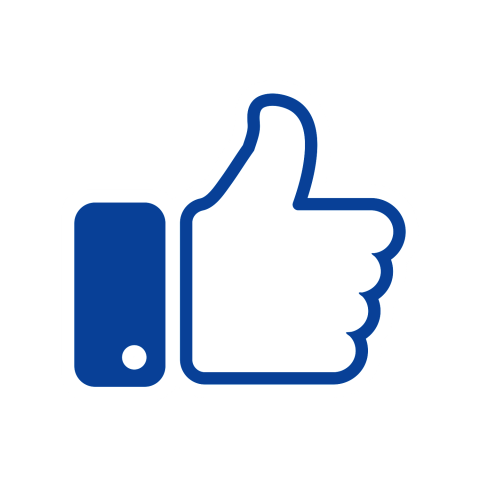 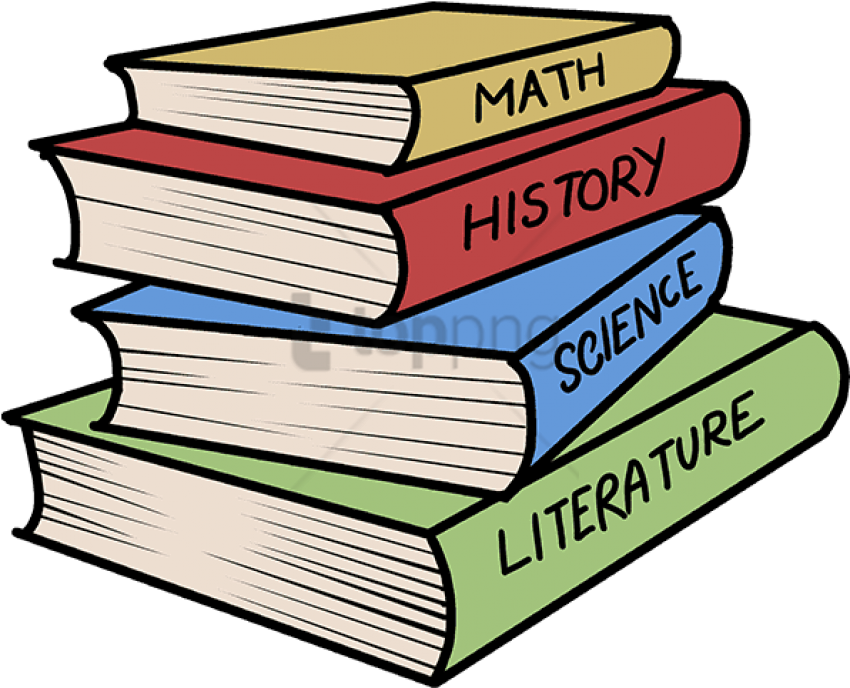 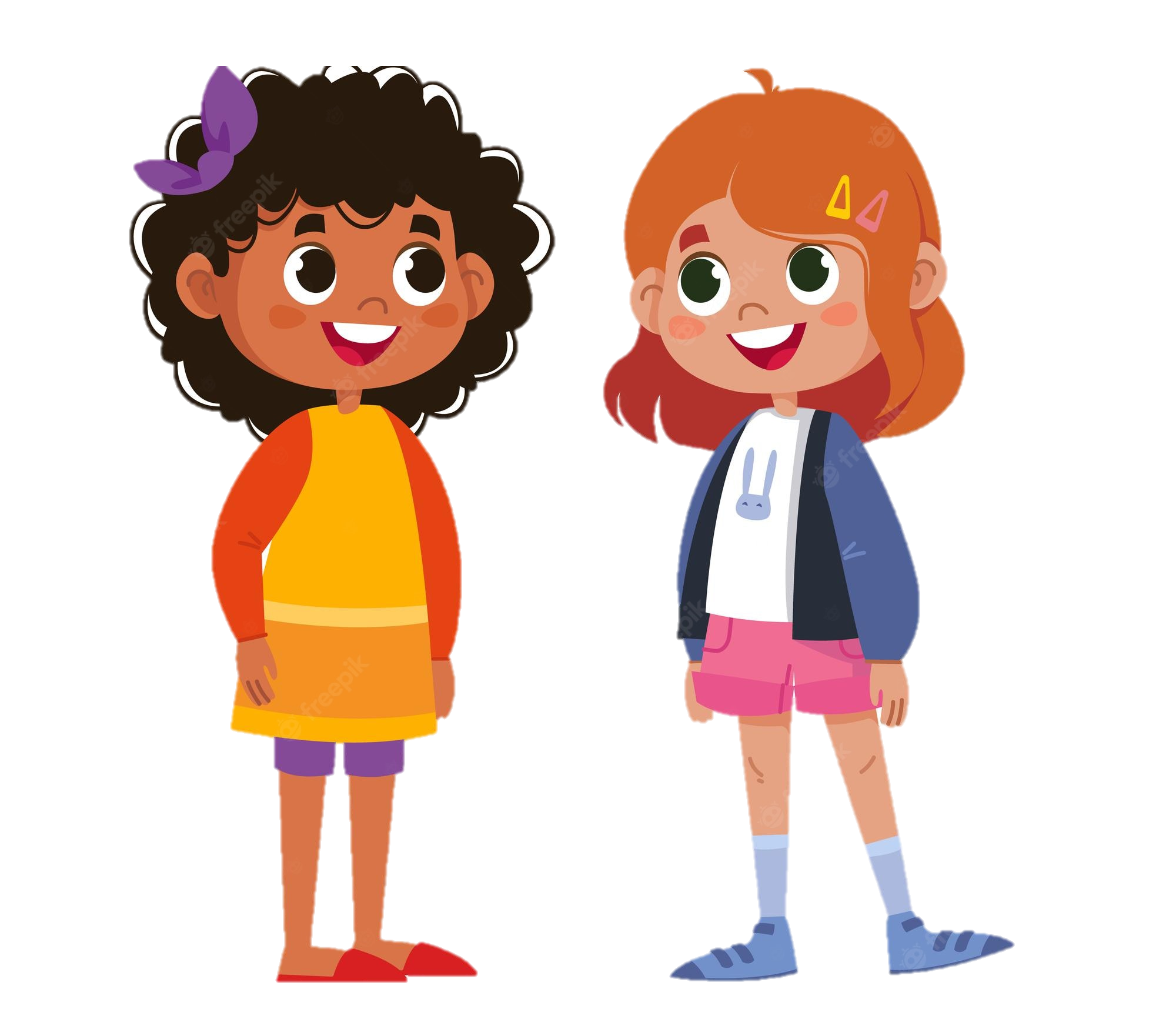 Do you like ________ ? 
Yes, … do/ does.
No, … don’t/ doesn’t.
Mi
Ann
02
ALL ABOUTYOUR HOBBIES
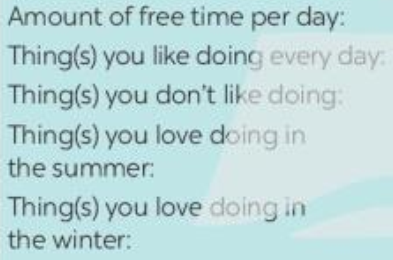 Answer the questions. Fill in column A with your answers.
The amount of free time per day I have is 1 hour.
The amount of free time per day
I like watching movies everyday.
Thing(s) I like doing every day
I don’t like running.
Thing(s) I don’t like doing
Thing(s) I like doing in the summer
I like swimming in the summer.
Thing(s) I like doing in the winter
I like ice skating in the winter.
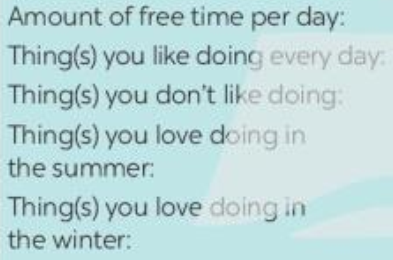 Now interview your friend, using the questions above. Write his / her answers in column B.
The amount of free time per day
Thing(s) you like doing every day
Thing(s) I don’t like doing
Thing(s) I like doing in the summer
Thing(s) I like doing in the winter
Interview your friend, using the questions in 3. Write his / her answers in column B.
1 hour
How much free time do you have a day?
The amount of free time per day I have is 1 hour.
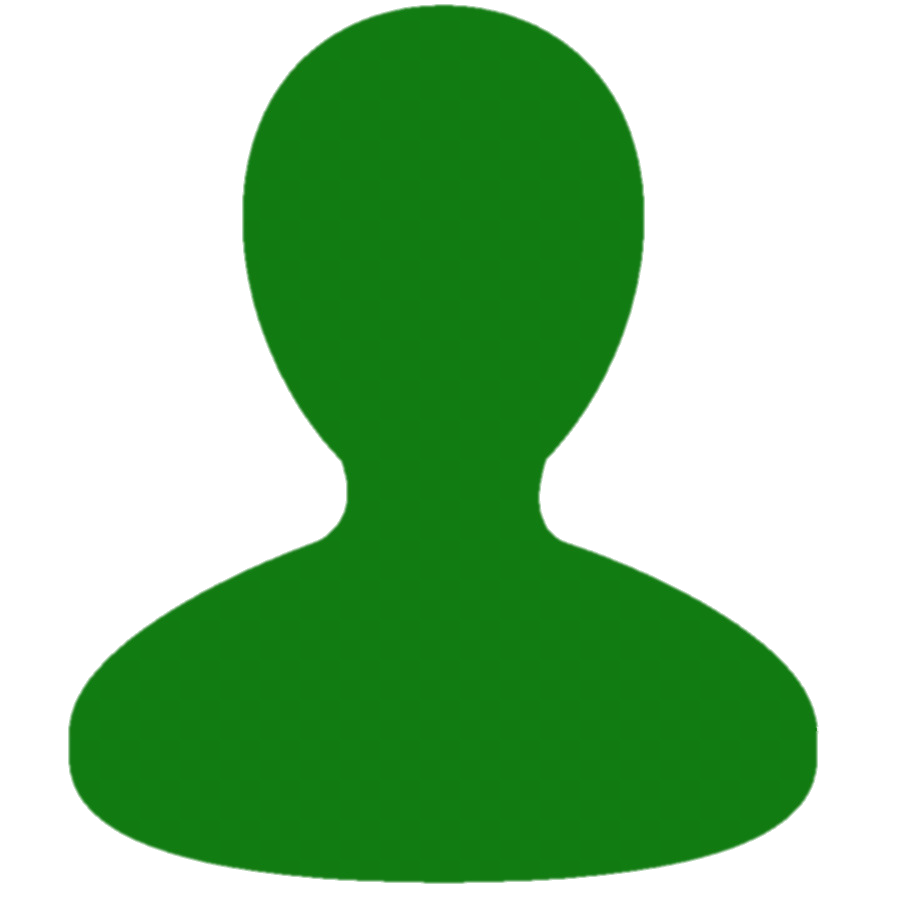 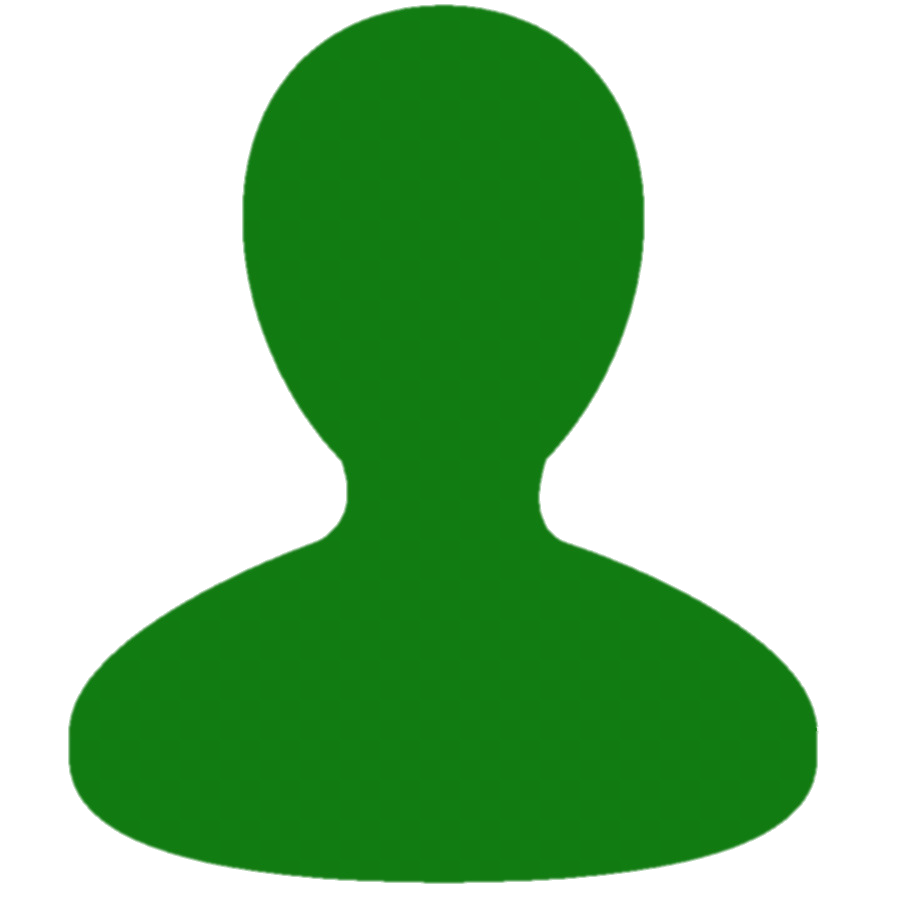 A
B
Present and share.
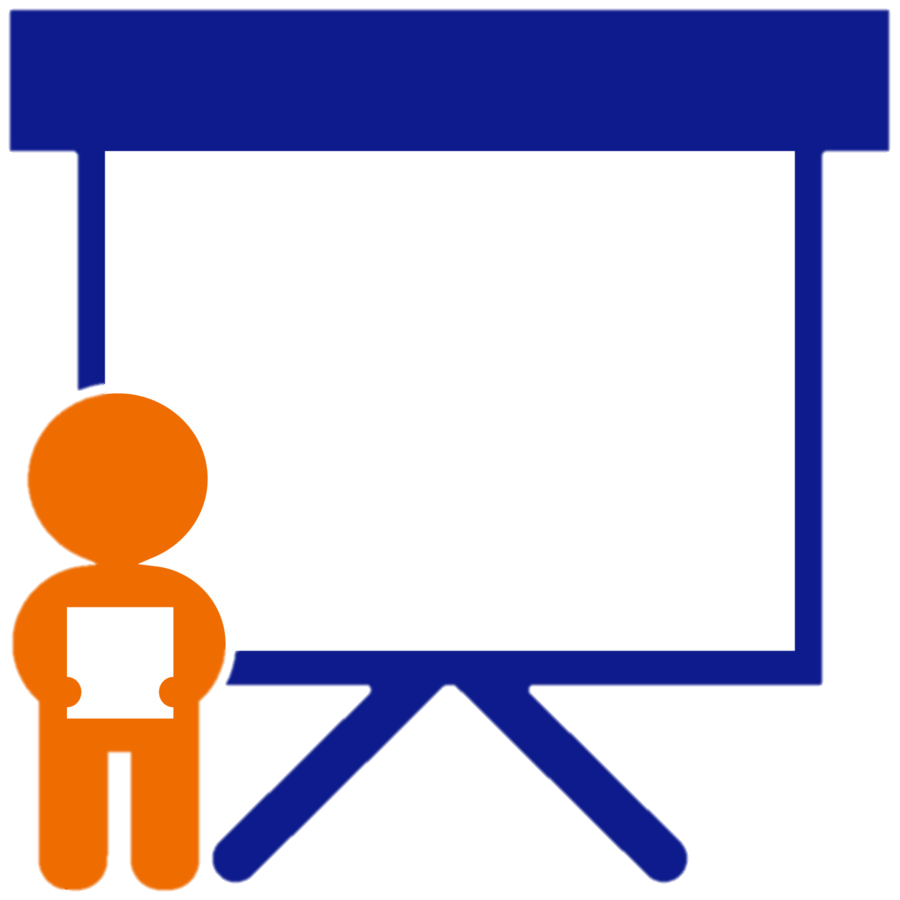 I have one hour of free time a day, but my friend Lan has only 30 minutes.
I like listening to music every day, and Lan likes it too. I don’t like exercising, but Lan does.
03
RECAP
Tick ()what you have learnt in the lesson today?

 Review the uses of Verbs of liking.

 Review Past simple and Present continuous

 Talk about likes and dislikes

THANKS
Please keep this slide for attribution